Talk TitlePresenterAffiliationMay 6-9, 2013
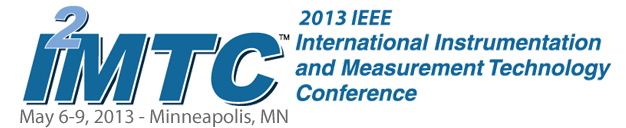 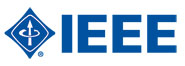 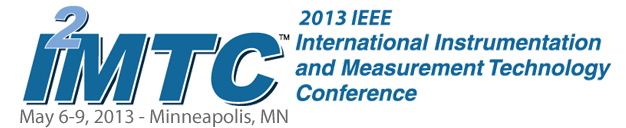 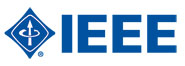